特別児童扶養手当に関するお知らせ
令和４年４月１日から
「眼の障害」の認定基準を一部改正します
改正のポイント
良い方の眼の視力に応じて適正に評価できるよう、「両眼の視力の和」から
「良い方の眼の視力」による認定基準に変更します。
▶ これまでのゴールドマン型視野計に基づく認定基準に加えて、自動視野計に基づく認定基準を規定します。

▶ 自動視野計の導入に伴い、ゴールドマン型視野計に基づく認定基準の整理を行
    うとともに、視野障害をより総合的に評価できるよう、視野障害についても
１級の認定基準を規定します。
【認定請求について】
✓新しい認定基準による請求は、令和４年４月以降行えます。
✓令和４年4月末日までに請求された場合で、認定基準に該当すると認定された場合は、令和４年５月分からの手当が支給されます。

【認定基準の改正にあたっての注意点】
✓眼の障害で２級の特別児童扶養手当を認定されている方は、今回の改正によって障
   害等級が上がり、特別児童扶養手当の手当額が増額となる可能性があります。障害
　等級が上がる可能性がある方は、額改定請求のお手続きをお願いいたします。
✓額改定請求の詳細については額改定請求の案内をご覧ください。
✓なお、今回の改正によって、障害等級が下がることはありません。
※　お問い合わせは、お住まいの市区町村までお願いします。
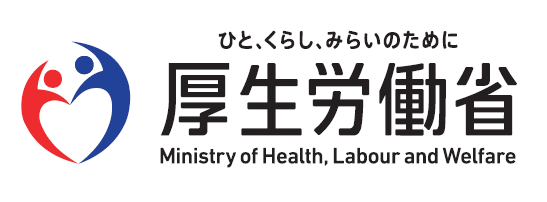 改正後の認定基準
：１級　　　　　　　：２級
（参考）視力障害の認定基準の改正について
改正後
改正前
良い方の眼の視力は悪いが、両眼の視力の和が大きい場合、等級が低くなる又は手当が支給されない（紫囲い部分）
良い方の眼の視力に応じて適正に
評価できるようになる（赤囲い部分）
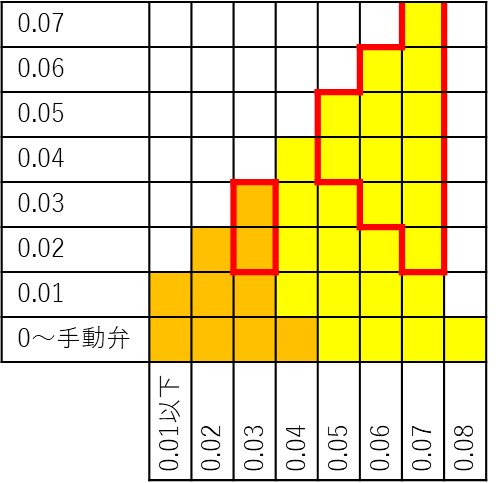 他方の眼の視力
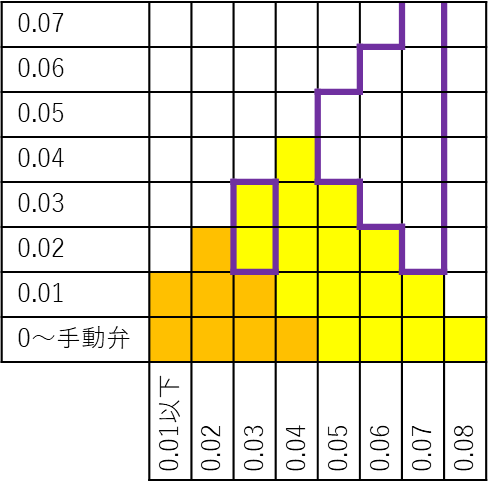 他方の眼の視力
良い方の眼の視力
良い方の眼の視力